ELA Teaching is the Core
Day 2

June 25, 2015
Think Back…
Think back to our first meeting on May 4th

Turn and talk to a neighbor about what you remember from that session

Turn and talk to another neighbor about your biggest concern from that session
Importance of Feedback…
Spend 5 minutes skimming through the hand-out on feedback.
High-light and annotate the items that stand out to you.
Share with a partner.
Card shuffle to select people to share out.
REMEMBER FEEDBACK DOESN’T JUST PERTAIN TO ASSESSMENTS – 
BE COGNIZANT OF THIS ALL THE TIME!
The Rubric
Alignment/Validity (today’s work addresses this)
How well aligned to the standards are our assessments?
Do our assessments have test maps identifying what standards are addressed?
What standards and outcomes does our assessments repertoire measure?
Impact on Instruction (this is our highest priority)
How is feedback provided to students?
How are assessments used to drive instruction?
How do assessment results address the needs of our diverse learners?
To what extent are our assessment results shared and used by all stakeholders?
The Rubric
Diversified and Balanced (our second priority)
Purpose – How balanced is our assessment calendar?  Why are we using each assessment?
Type – Do we have a balance of assessments that require students to recall information, create a product, demonstrate through performance, and reveal their process?
Differentiated – To what extent are instructional practices differentiated based on assessment results?
Reliability
To what extent are teachers using common assessments and scoring them in the same way?
How well are our assessments anchored with rubrics and examples?
Think About It…
Think to yourself – 
When do I ask questions of my students?
How do I ask questions?
Verbally?  In writing?
What type of thinking do my questions require?
Talk with a partner – 
When do we pose questions?
Are they similar to those types of questions that students see on state assessments?
Group Share – Post Ideas on Chart Paper
Partner Dissection of Questions…
Getting more familiar with state exam questions:
Standard?
Grade?
Skills needed to successfully answer this question?
Let’s Look at Some Data…
Looking at released questions and possible answers can provide us with some valuable information.
Compiling these questions over a period of time allows us to see trends in frequency, wording, and difficulty of task.
We’ve created charts (found on the Curriculum and Instruction website) that have past released questions (MC and CR) separated by grade level and standard.  Take some time to look at the one for your grade level.
Make note of 4 things that you notice at your grade level.
Grade-Level Share…
What do you notice about your questions?
Our Take Aways…
Be cognizant of the type of questions you ask
Be aware of how you are wording your questions
Refer to charts – this doesn’t always have to be done in Reading and Writing – verbally, exit tickets, assessments, homework, all/any time!
Think about how often you are asking questions aligned to certain standards
Allow students to struggle with the questions, don’t immediately rephrase them to make them easier to understand
Share Standard Tally Chart…
Your grade level and you as a teacher might want to keep a tally “track” of the standards you are covering, when and where throughout the year
Review of Procedures & Goals…
By Sept. 1 your grade will know what assessments that come with the ELA modules you are keeping as is, eliminating, or altering
Those that are being altered will be altered
Your final chart and altered assessments will be e-mailed to Kristy or Chris F and will be posted on the Curriculum Web-Page
THERE IS CONSISTENCY ACROSS THE GRADE!
The Rubric
Alignment/Validity (today’s work addresses this)
How well aligned to the standards are our assessments?
Do our assessments have test maps identifying what standards are addressed?
What standards and outcomes does our assessments repertoire measure?
Impact on Instruction (this is our highest priority)
How is feedback provided to students?
How are assessments used to drive instruction?
How do assessment results address the needs of our diverse learners?
To what extent are our assessment results shared and used by all stakeholders?
The Rubric
Diversified and Balanced (our second priority)
Purpose – How balanced is our assessment calendar?  Why are we using each assessment?
Type – Do we have a balance of assessments that require students to recall information, create a product, demonstrate through performance, and reveal their process?
Differentiated – To what extent are instructional practices differentiated based on assessment results?
Reliability
To what extent are teachers using common assessments and scoring them in the same way?
How well are our assessments anchored with rubrics and examples?
Summer Work Proposal…
Fill this out so we know when your grade is working this summer

Begin some work now

Picnic begins at 12:15

Enjoy your summer!
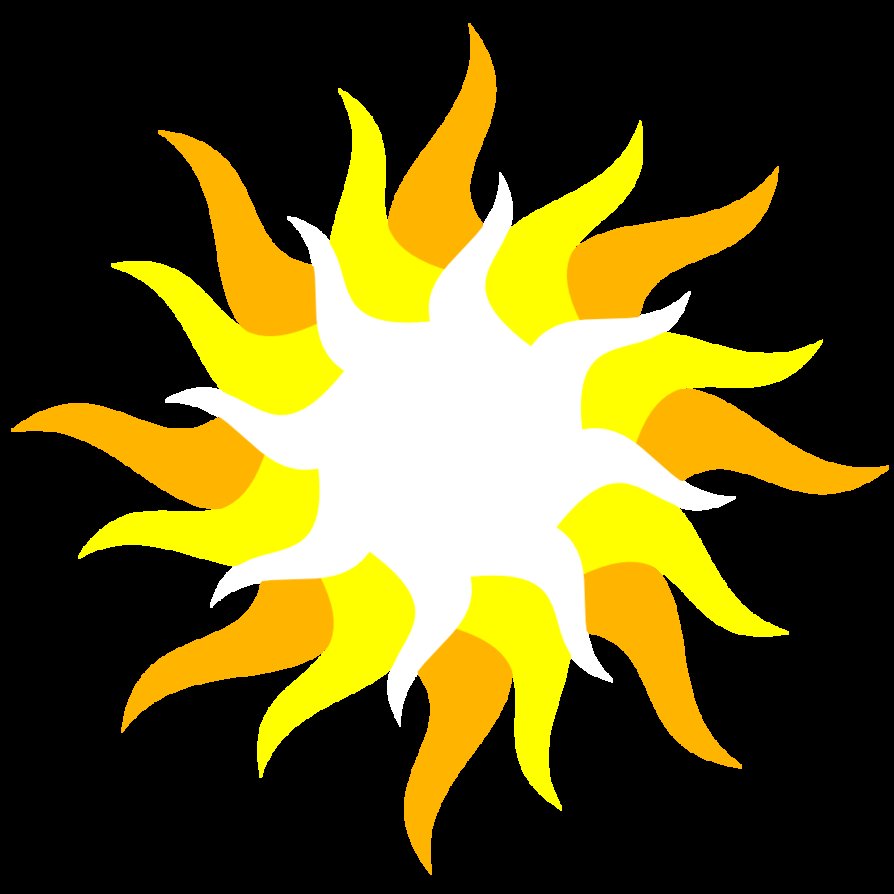